Geografiese Inligtingstelsels
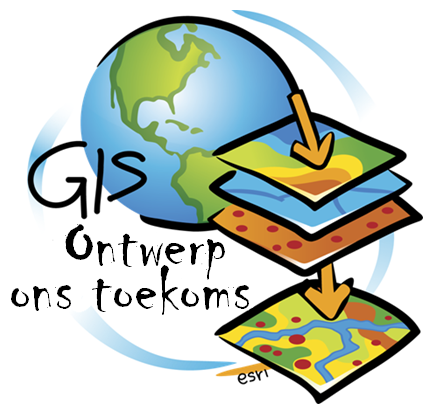 Graad 12
J.A.(André)Jacobs
andre@cartografix.co.za
WAT IS n’ GIS?
’n rekenaarstelsel van hardeware, sagteware, en metodes(prosedures)
vir die vaslegging, bestuur, manipulasie, analise, modellering en vertoon 
van ruimtelike data 
en nie-ruimtelike data 

om beplanning- en bestuursprobleme op te los
Hierdie is die hoofdoel van die GIS!
SVE, skerm, sleutelbord, muis, skandeerder, drukker, versyferingstablet
Toepassings sagteware soos bv  ArcView
Hardeware
Sagteware
Metodes
GIS ontwerp volgens die gebruiker se behoeftes
Mense
Data
Kaarte, lugfotos, satellietbeelde, administratiewe rekords, ens.
Datavasleggers, datagebruikers, GIS ontleders
DIE KOMPONENTE VAN ‘n GIS
GIS
AFSTANDSWAARNEMING
Die verkryging van informasie 
oor die aardoppervlak 
met sensors op platforms soos weerballonne, vliegtuie of satelliete 
deur die energie wat die aarde reflekteer of uitstraalte gebruik
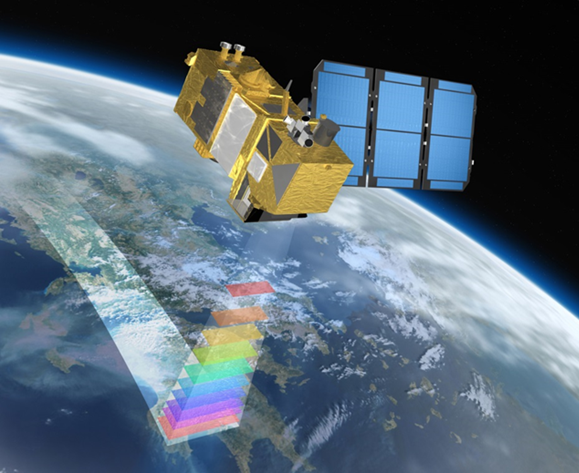 sonder om in fisiese kontak met die aarde te wees
Wat is ‘n ruimtelike voorwerp?
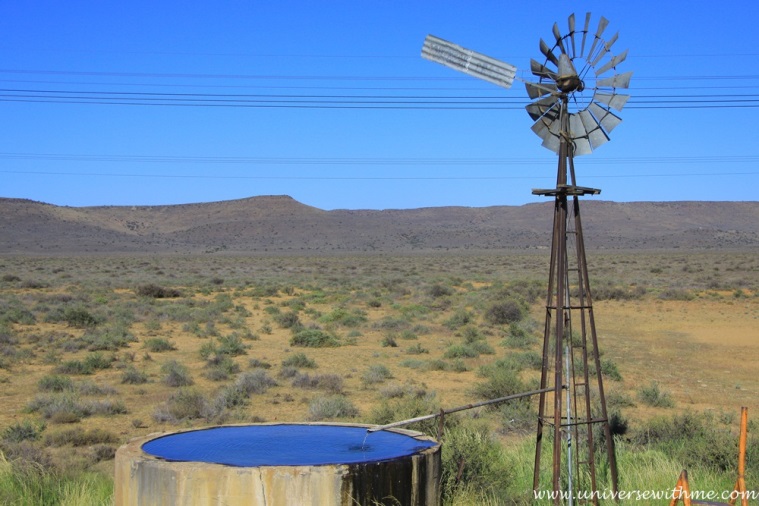 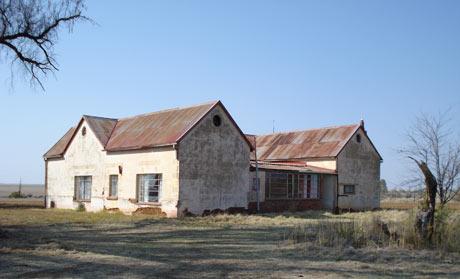 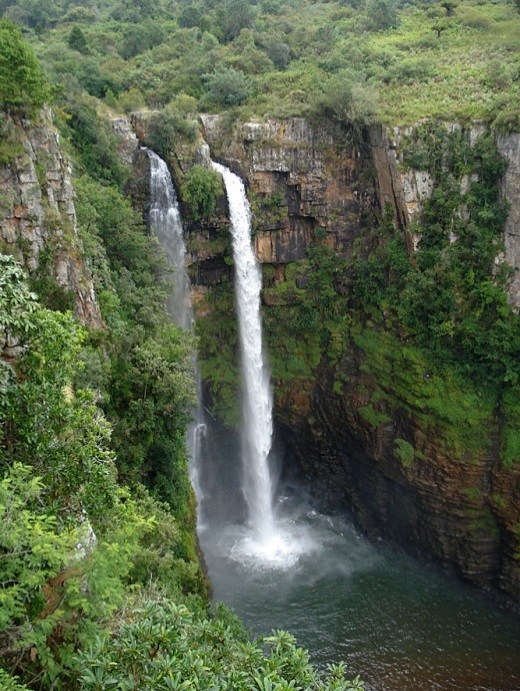 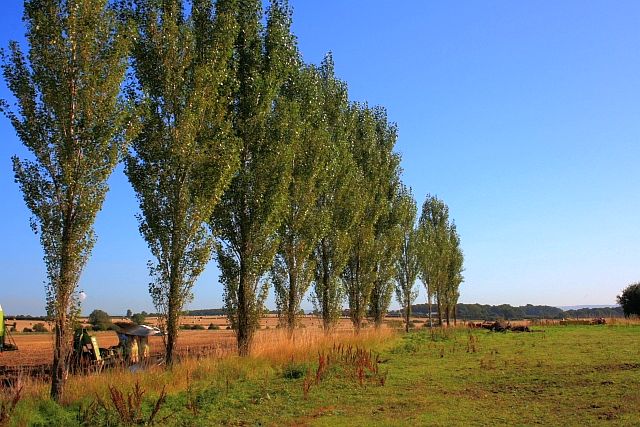 Ruimtelike voorwerpe
Gebou
Punt
Nodus
Rivier
Lyn
Vektor
Wingerd
Area
Poligoon
Ruimtelike voorwerpe
Geografiese verskynsels
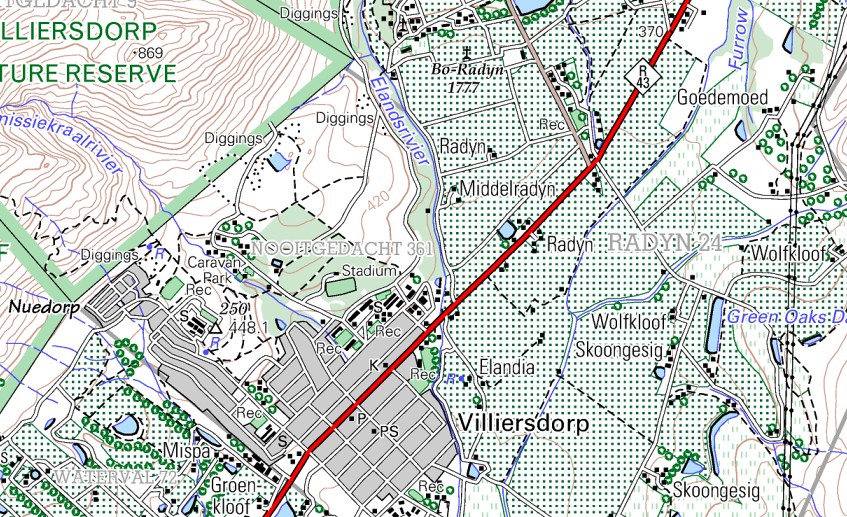 Lyn
Punt
Oppervlak
Wat is resolusie?
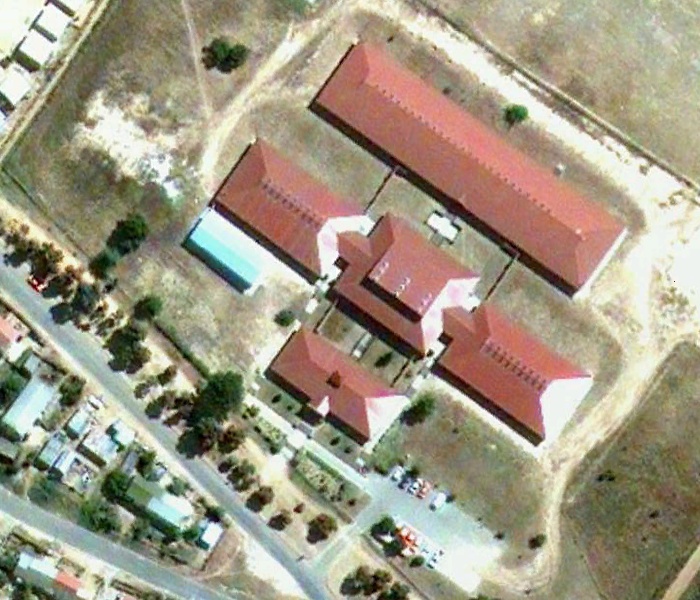 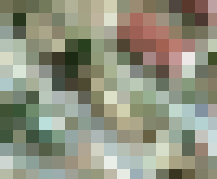 Die vermoë van ‘n afstandwaarneming sensor om skerp en duidelike beelde te skep
Tipes resolusie
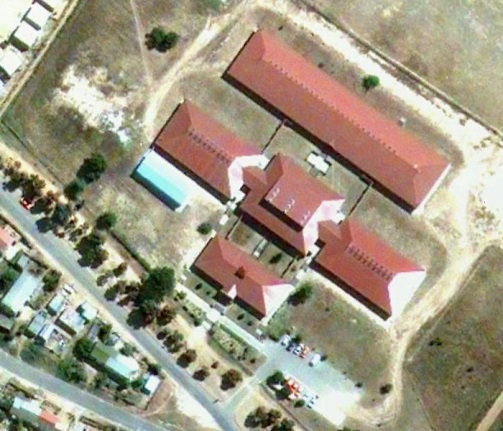 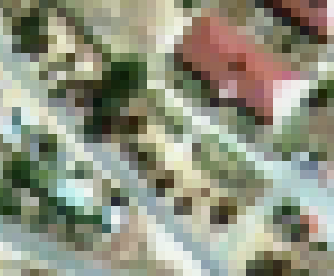 Hoë
Lae
Minder pixels
Groter pixels
Voorwerpe onduidelik en nie maklik herken nie
Baie pixels
Klein pixels
Voorwerpe duidelik en maklik herken
Ruimtelike resolusie
GIS DATA TIPES
RUIMTELIKE DATA
Alle geografiese voorwerpe, natuurlik en mensgemaak
[Kaartdata]
ATTRIBUUT DATA
Kenmerke/beskrywing/inligting van die geografiese voorwerp
Ruimtelike datastrukture
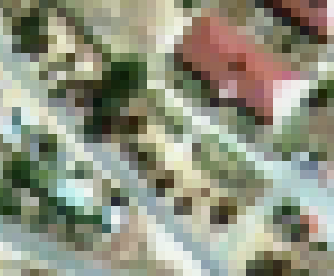 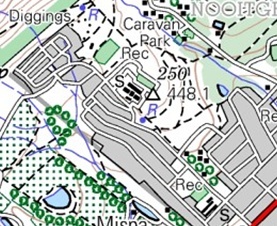 Vektor
Raster
Punte, lyne, oppervlakke
(Nodusse, vektore, poligone/veelhoeke)
Pixels
Ruimtelike datastrukture
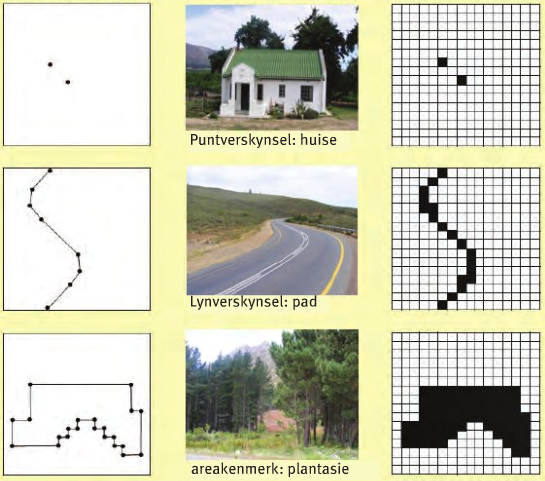 Vektor
Raster
GIS DATA LAE
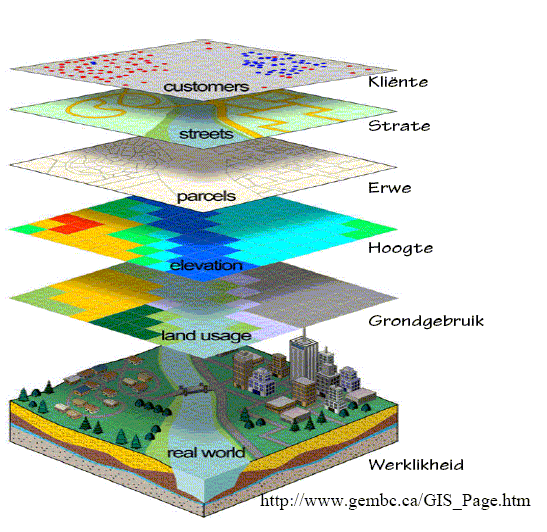 Alle ruimtelike data hetsy vektordata of rasterdata word in ’n GIS in lae vertoon.
 
Elke laag verteenwoordig ’n enkele entiteit of tema
Hierdie eienskap stel ’n GIS instaat om data te manipuleer, integreer, bevraagteken.
DATA MANIPULASIE EN ANALISE
Data kan met behulp van ’n GIS verwerk (gemanipuleer) en ge-analiseer word. 
Transformasie van een kaartprojeksie na ’n ander
Omskakeling vanaf raster- na vektorformaat en andersom
Interpolasie tussen punte (bv. punthoogtes)
DATA INTEGRASIE
Die integrasie van data behels die samevoeging van twee of meer verskillende lae om ‘n nuwe laag te skep.
BUFFERS
Dit is dikwels nodig om sones op sekere afstande vanaf sekere geografiese verskynsels te trek en te vertoon

Geraasbuffers langs paaie
Veiligheidsbuffers langs gevaargebiede, ens.
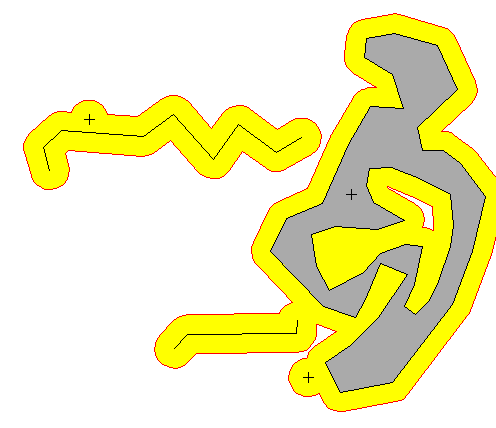 KOM ONS GIS!
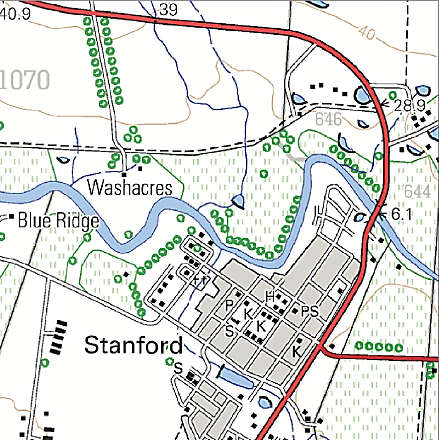 Pad

Bewerkte landerye

Skole
Noem voorbeelde van:

Punte/nodusse
Lyne/vektore
Areas/Poligone
Stel die pad, die twee skole en die landerye voor op in ‘n vektor en ‘n raster datastruktuur
 
Stel ‘n attribuuttabel saam vir die hospitaal
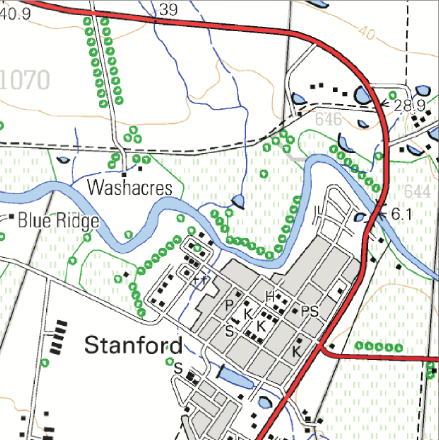 Vektor
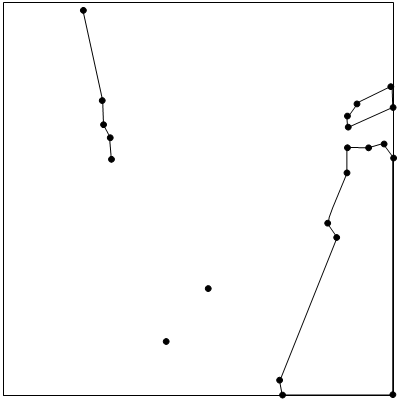 ONTHOU!
Punte, lyne, oppervlakke
(Nodusse, vektore, poligone/veelhoeke)
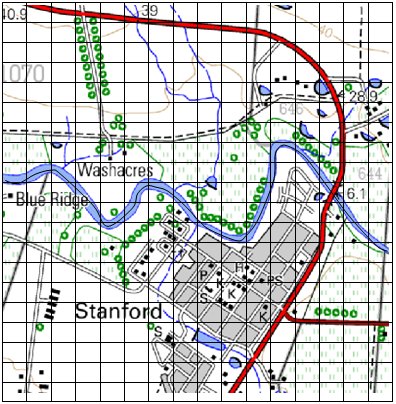 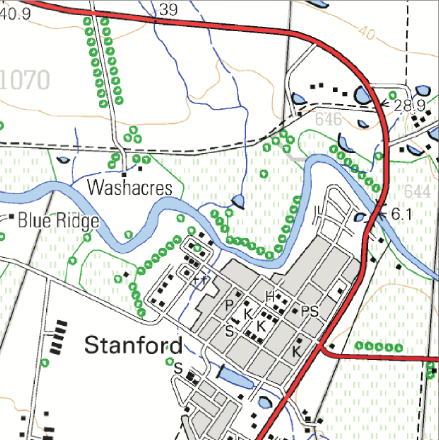 Raster
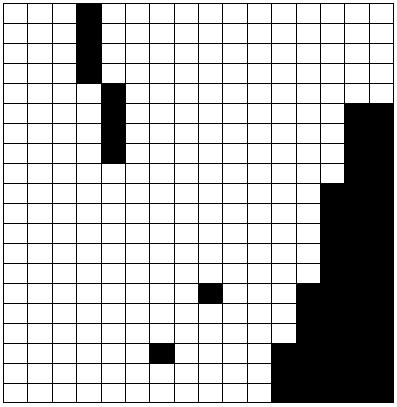 ONTHOU!
Pixels
MOONTLIKE ATTRIBUTE
Hospitaal naam
Straat adres
Posadres
Geografiese Koördinate
Aantal beddens
Aantal dokters
Aantal verpleegpersoneel
Intensiewe sorgeenheid
Kinderafdeling
Aantal operasie teaters
Gebou struktuur
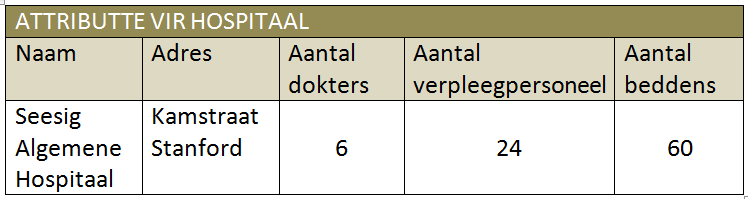 GIS TOEPASSING
Graad 12 Vraestel 2 GIS Vraag kom daar toepassingsvrae voor
Verduidelik hoe GIS aangewend/gebruik kan word om ‘n probleem op te los?
Sonder om aan GIS te dink identifiseer  die faktore/vraagstukke wat hier ‘n rol speel of verwant is aan die probleem
Hierdie sal dan die data-oorlegte (lae) wees wat benodig sal word om dmv analise die oplossing vir die probleem/vraag te kry
Winkel/Besigh
Vloede
Misdaad
Beskikbare erf
Koste van erf
Afstand na ander winkels
Kliëntebasis
Kliënte koop eienskappe
Sentrale plek
Invloedsfeer
Reliëf (kontoere)
Geskiedenis
Reënvalsyfers
50 jaar vloedlyn
Ontwikkeling bo 50 jvl
Ontwikkeling onder 50 jvl
Brue
Residensiële gebiede beïnvloed
Ontruimings roetes
Tipe
Ligging
Tyd
Risiko areas
Woonbuurt eienskappe
Frekwensie
Terreinanalise
Telekom
Plantegroei tipe
Plantegroei struktuur
Grondtipe 
Grondvog
Hellings
Aspek
Oppervlak rofheid
Geologie
Reliëf (kontoere)
Hindernisse
Tussensigbaarheid
Afstand tussen torings
Seinsterkte
Toepassing V2 Nov 2014
Skep ‘n buffersone van 250m rondom die moeras/vlei gebied

Onthou dat 250m in die werklikheid 5mm op ‘n 1:50 000 sal wees
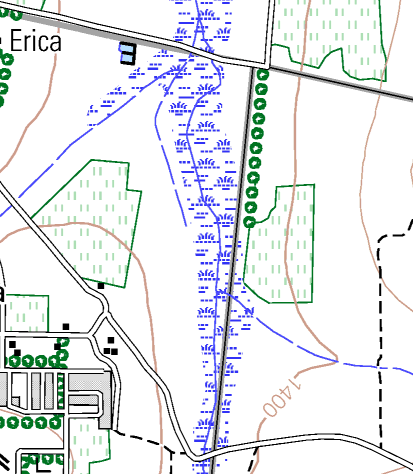